ITマネージャーのゴール
ブレないゴール
マネージャー
スコープ
活性化
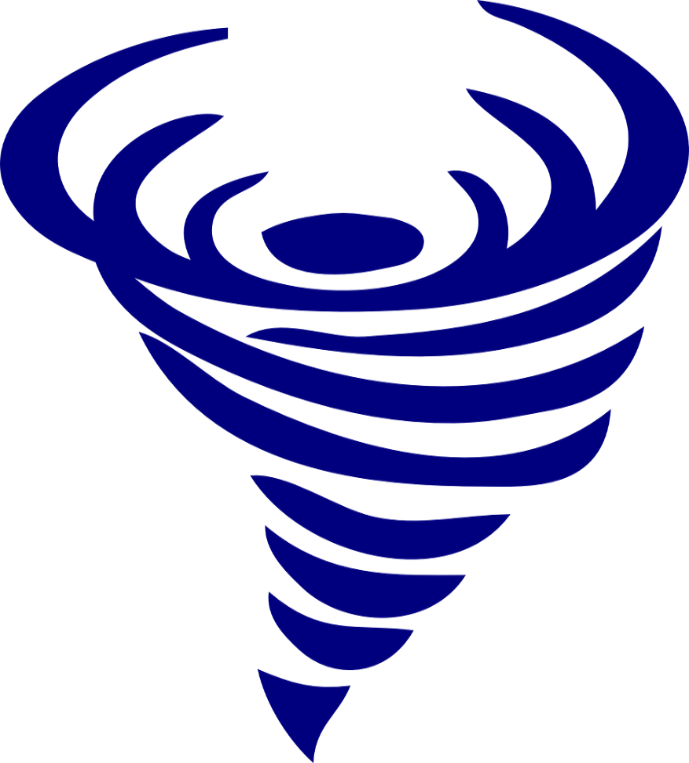 ロビー活動
会議のフレームワーク
会議のかき混ぜ
口頭フォロー
ウォーム
アップ
ディスカッション
ゴールへの
誘導
ラップアップ
次の
マイルストン
意見
おみやげ
ディスパッチ
ピックアップ
少数意見の
出席者
スコープ
納得感
アクション
アイテム
ステークホルダー
の理解
ステークホルダー
スコープ